মোঃ মাসুম আহমদ
সহকারী শিক্ষক-আইসিটি
বুরাইয়া কামিল মাদরাসা
ছাতক, সুনামগঞ্জ।
স্বা
ম
গ
ত
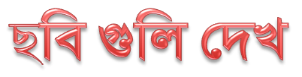 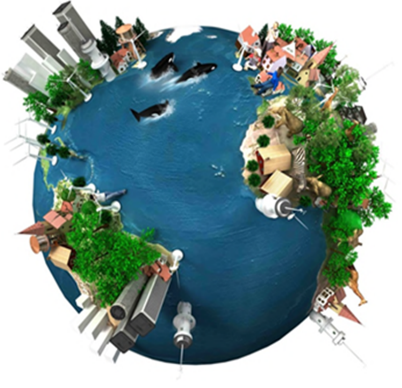 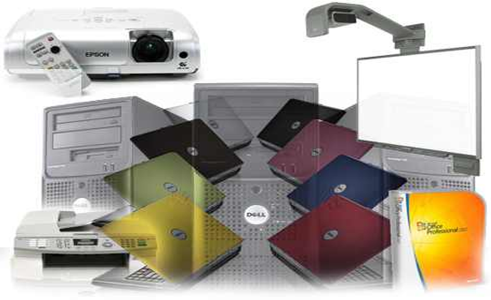 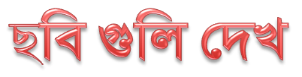 আজকের পাঠ
বিশ্বগ্রামের ধারণা
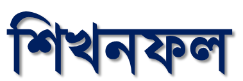 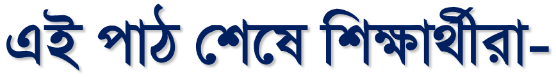 ১। বিশ্বগ্রামের ধারণা সংশ্লিষ্ট প্রধান উপাদান গুলোর নাম বলতে পারবে; 
২। বিশ্বগ্রামের ধারণা সংশ্লিষ্ট প্রধান উপাদান গুলো ব্যাখ্যা করতে পারবে ।
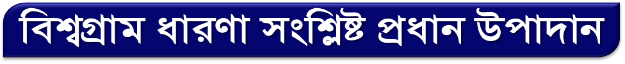 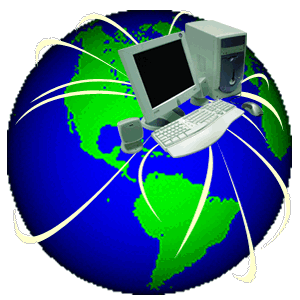 তথ্য ও যোগাযোগ প্রযুক্তির মাধ্যমে বিভিন্ন ক্ষেত্রের ব্যাপক উন্নয়ন এখন বিশ্বের সকল প্রান্তের মানুষকে পরস্পরের কাছাকাছি নিয়ে এসেছে।
এগুলোর মধ্যে উল্লেখযোগ্য কিছু ক্ষেত্র হল-
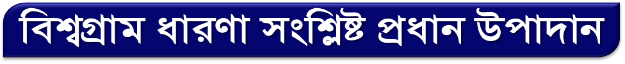 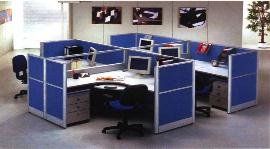 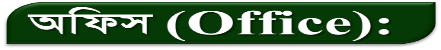 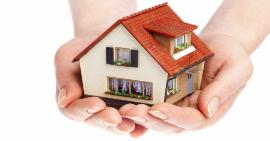 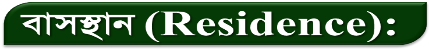 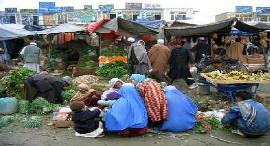 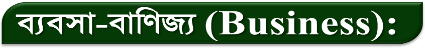 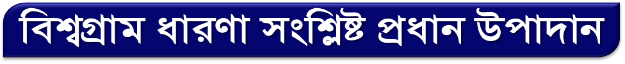 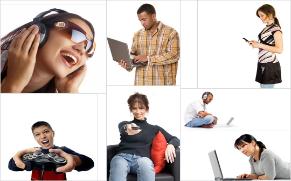 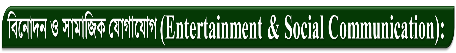 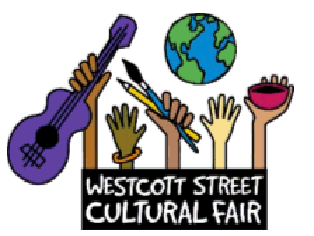 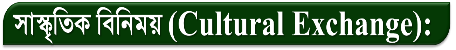 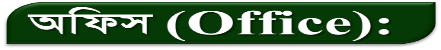 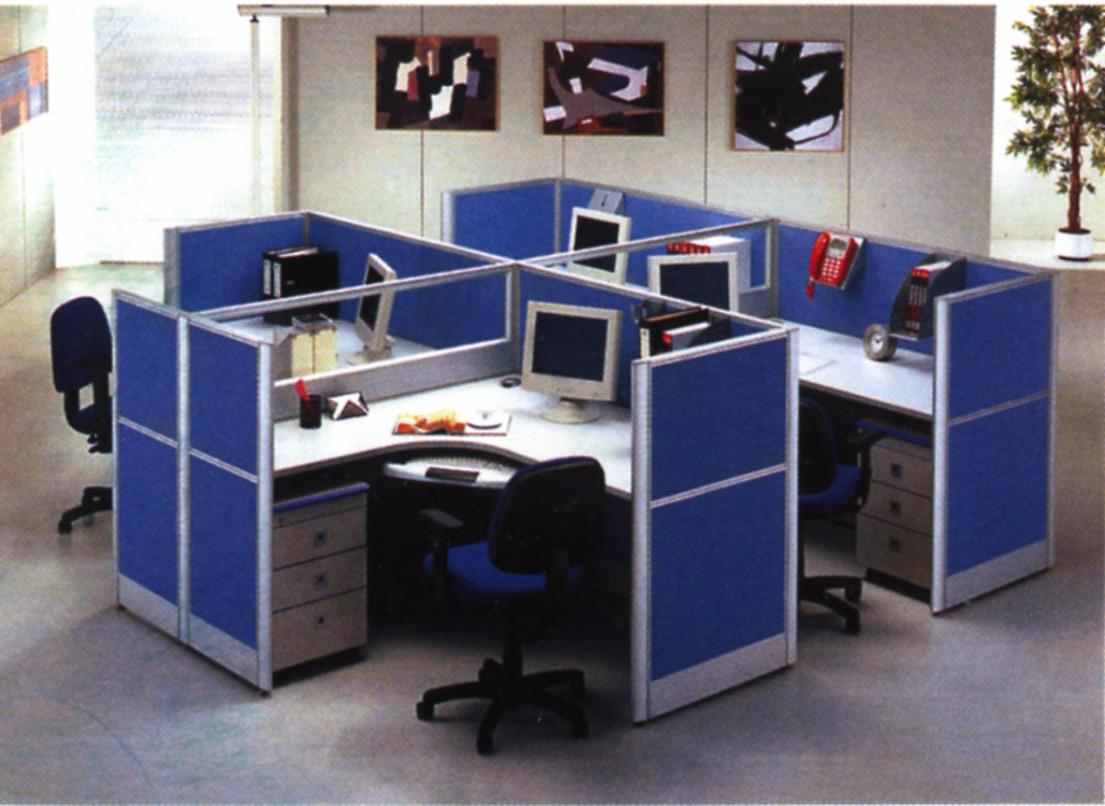 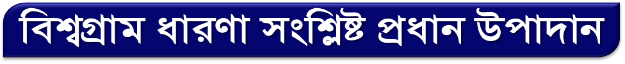 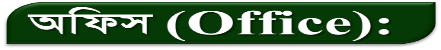 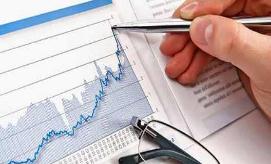 প্রচলিত অফিসের কাগজপত্র
     প্রস্তুত করতে হচ্ছে।
   হাতে কলমে

 কিংবা 

    টাইপরাইটারের মাধ্যমে

     তথ্য সংরক্ষণ করতে হচ্ছে।
   বড় বড় রেজিষ্টার বইয়ে
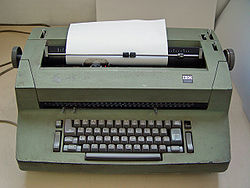 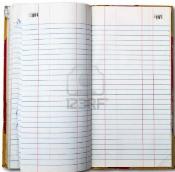 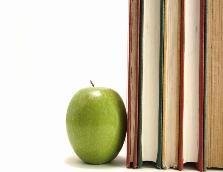 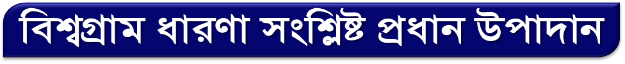 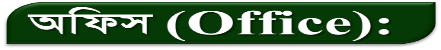 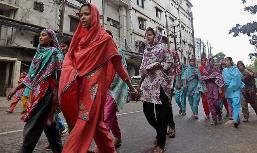 ভোর হতেই মানুষকে ছুটতে হচ্ছে
   দূর-দূরান্তের অফিসের উদ্দেশ্যে।

     কেউ যাচ্ছে 
  পায়ে হেটে 

কেউ-বা

   গাড়ীতে চড়ে
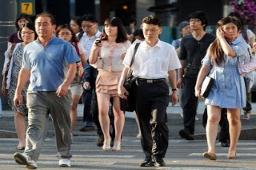 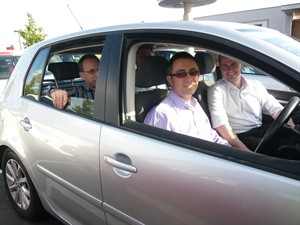 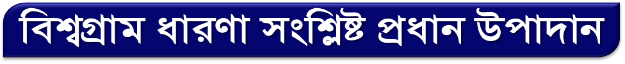 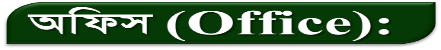 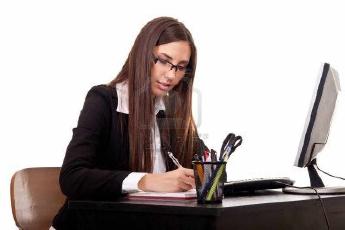 কেউ যাচ্ছে 
  অফিস করতে 


  কেউ যাচ্ছে 
  সেবা পেতে
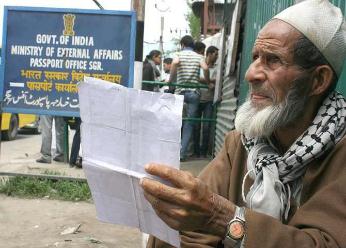 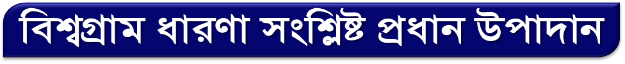 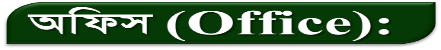 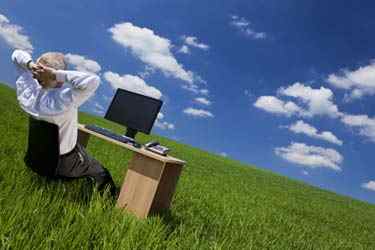 ধারণাগত বিশ্বগ্রাম বা বর্তমানে বিশ্বগ্রামে পরিবর্তিত হওয়া পৃথিবীতে অফিসের এই ব্যবস্থার ব্যাপক পরিবর্তন  হতে চলেছে।
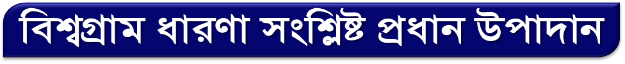 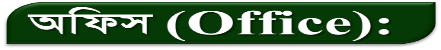 চাকরিজীবীকে বা সেবাগ্রহীতাকে
   একস্থান থেকে অন্যস্থানে ছুটে চলতে হচ্ছেনা।
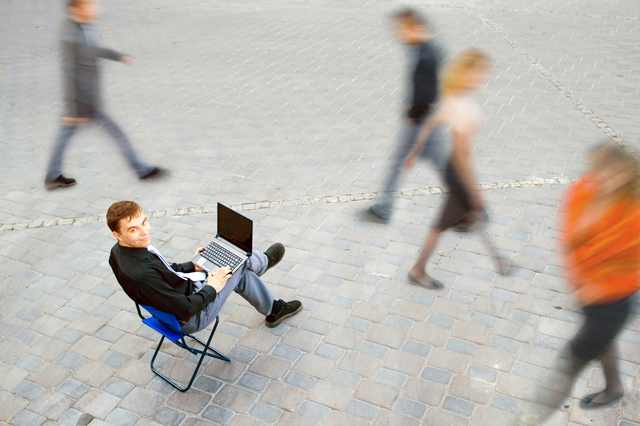 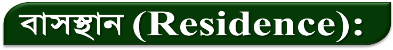 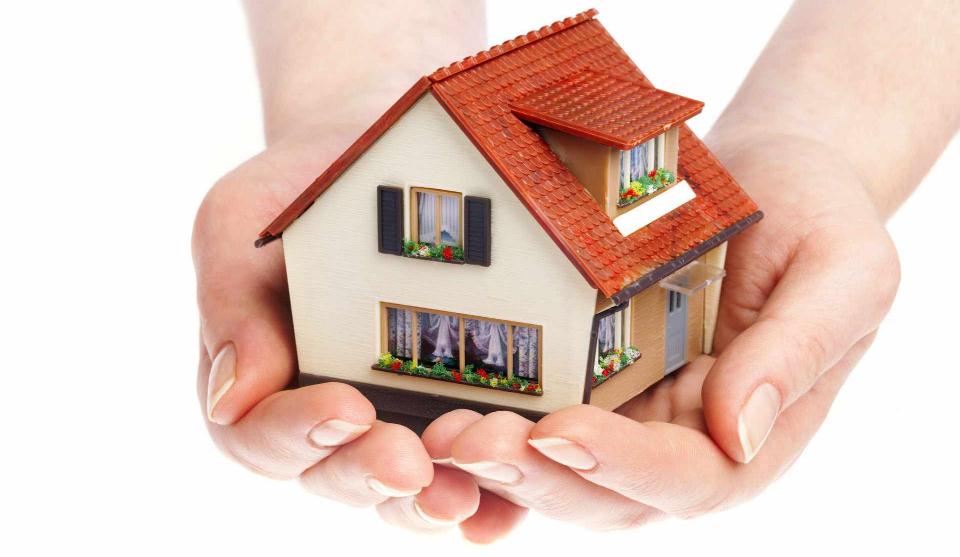 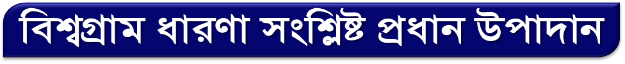 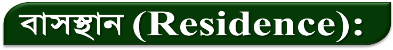 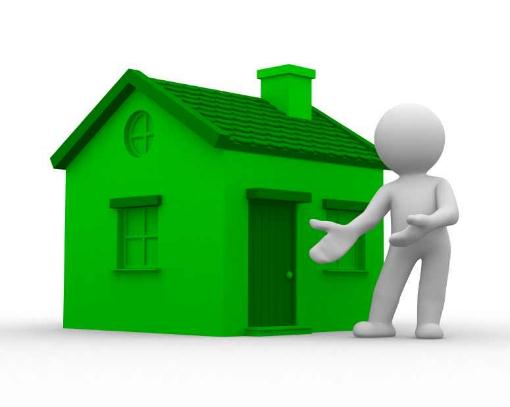 মানুষ যেখানে বাস করে সেটিই 
    বাসস্থান।
গতিনুগতিক এই ধারণা অনেকটাই বদলে যেতে শুরু করেছে।
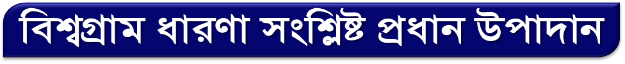 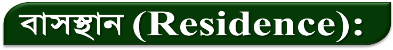 আধুনিক  ইন্টারনেটের যুগে মানুষ 
 এক দেশে বসেই অন্য দেশে ভার্চুয়ালি বিচরণ  বা বসবাস করতে পারে।

 ভিডিও চ্যাটিং এর মাধ্যমে উভয় প্রান্তের লোকগুলো একে আপরকে সামনা সামনি  দেখছেন।
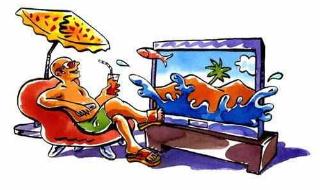 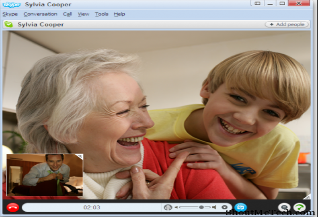 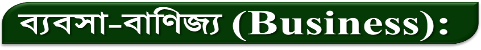 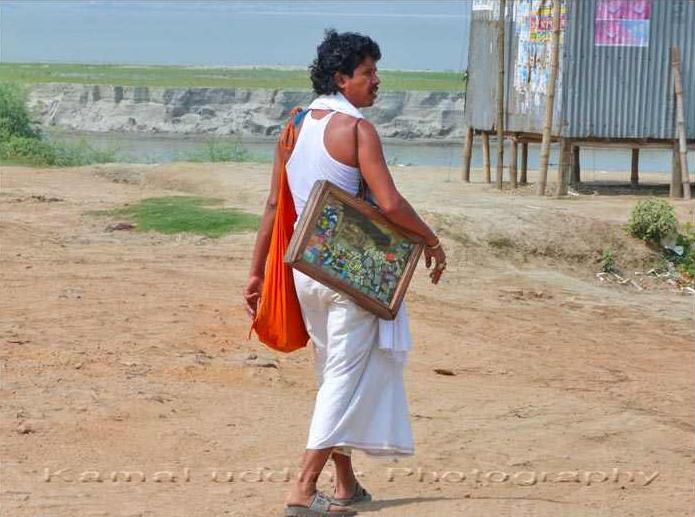 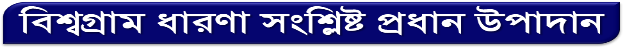 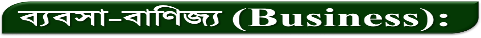 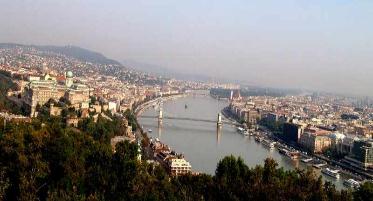 পৃথিবীর প্রায় সকল শহর
    গড়ে উঠেছে 
   নদী না হয় সাগরের তীরে।

     কারণ ব্যবসা-বাণিজ্য যখন 
     শুরু হয় তখন থেকেই 
   শহরের গোড়াপত্তন হয়।
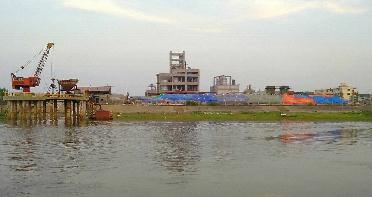 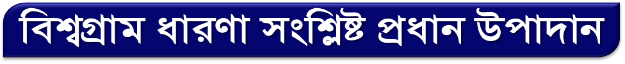 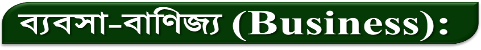 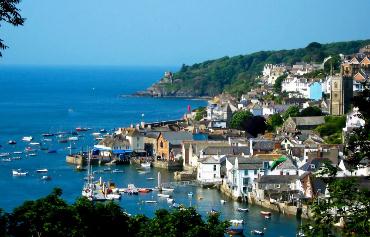 ফলে নদীর তীরেই গড়ে উঠেছে 
  নগর বা শহর।


    মুদ্রা আবিস্কারের পূর্ব হতেই 
 ব্যবসা-বাণিজ্যের সূচনা হয়।

    তখন পন্য আদান-প্রদান হতো 
  আর্থাৎ পণ্যের বিনিময়ে পণ্য।
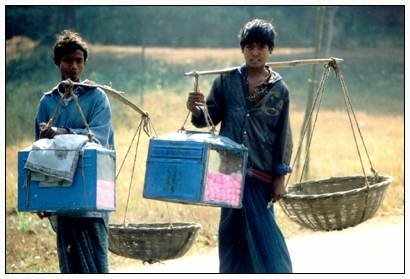 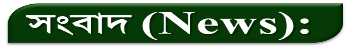 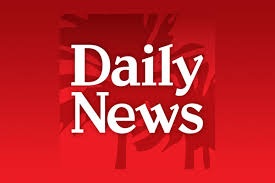 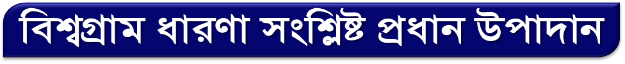 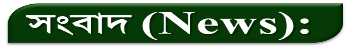 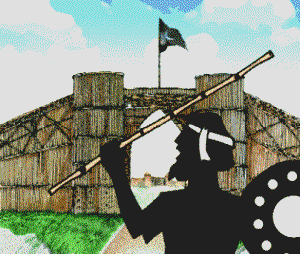 একটা সময় জমিদার বা রাজরাজড়া 
   ঢাক-ঢোল বাজিয়ে মানুষ জড়ো
  করত।

   তারপর ঘোষণা করত জমিদারী বা 
   রাজ ফরমান।
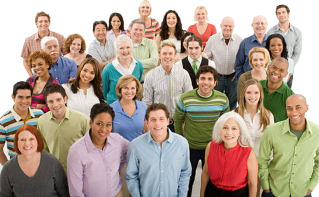 এভাবেই সাধারণ মানুষ প্রথম কোন ধরণের সংবাদের মুখোমুখি হয়।
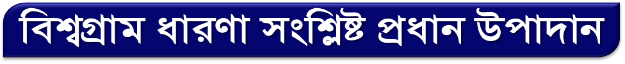 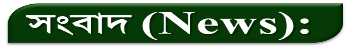 বর্ণ আবিষ্কারের পর 
 পাথরে বা কোন ধাতব পদার্থে খোদাই করে জনসমাগম স্থানে রাখা হত সর্বসাধারণের কাছে প্রদর্শনের জন্য।

     কাগজ আবিস্কারের পর চালু হয় 
   সংবাদপত্র।
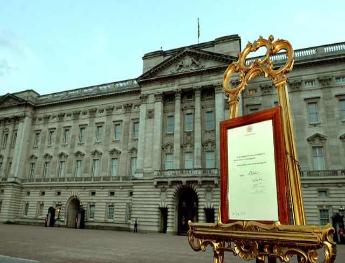 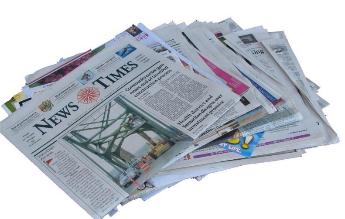 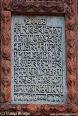 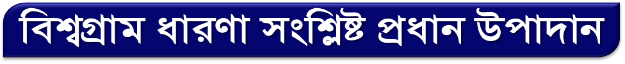 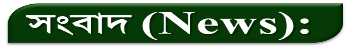 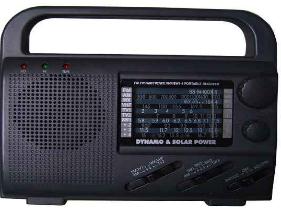 এরপর 
         রোডিও

        টেলিভিশন
        ইত্যাদী। 


     একদল সংবাদকর্মী সারাদেশ থেকে সংবাদ 
     সংগ্রহ করে কেন্দ্রীয়ভাবে প্রচার করে।
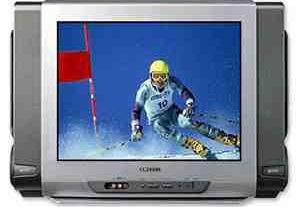 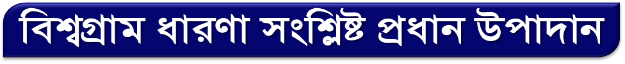 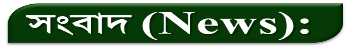 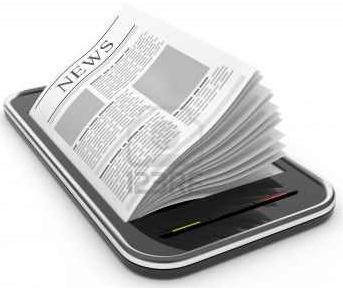 ধারণাগত বিশ্বগ্রাম বা আমাদের বিশ্বগ্রামে পরিবর্তিত হওয়া সংবাদের এই ধারণার সাথে নতুন পদ্ধতি যুক্ত হয়েছে।
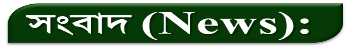 ঘরে বসেই পড়া যাচ্ছে 
দেশ-বিদেশের সকল সংবাদপত্রের অনলাইন সংস্করণ।
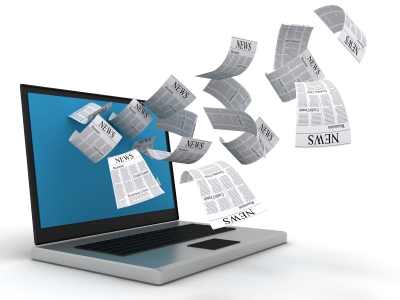 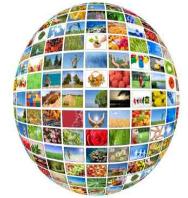 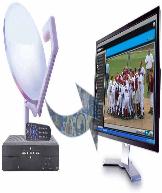 কেবল টেলিভিশনের কল্যাণে 
একটি টেলিভিশন সেটেই দেখা যাচ্ছে শত শত সংবাদ চ্যানেল।
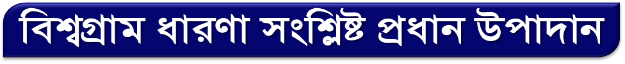 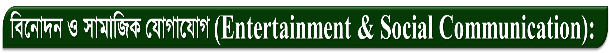 সভ্যতার শুরু থেকেই মানুষ 
     গোষ্ঠীবদ্ধ হয়ে বাস করে।

    সামাজিক জীব হিসেবে
    সভ্যতার উন্নয়নে এবং ধর্মীয়
    বিধিবিধানের কারণে মানুষের 
    বিবাহপ্রথা চালু হয়।
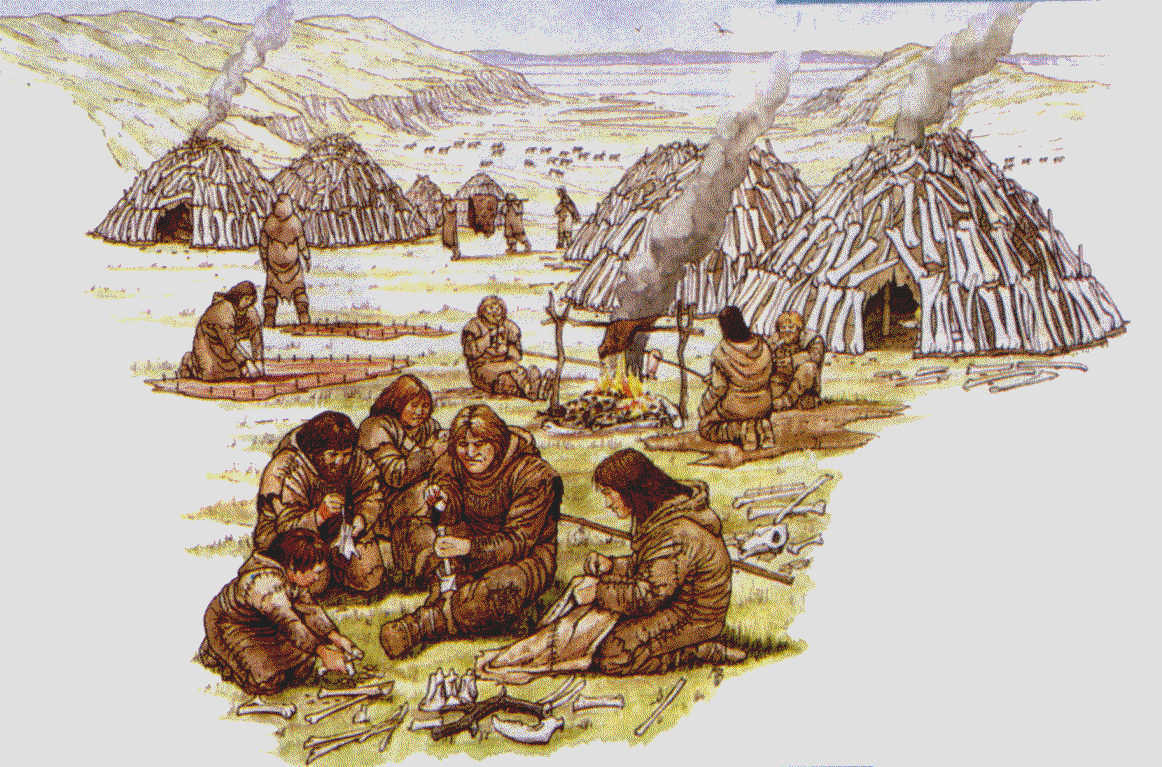 সমাজের পরিধির বিস্তৃতি ঘটতে থাকে।
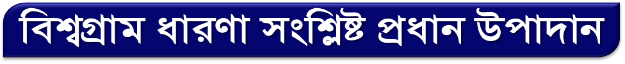 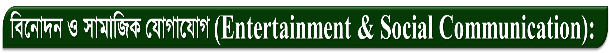 একটা সময় মানুষের বিনোদনের
    প্রধান অবলম্বন ছিল 
 স্থানীয় কিছু খেলাধুলা, 


 বিভিন্ন রকম গান বাজনা।
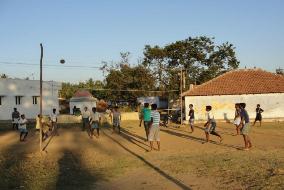 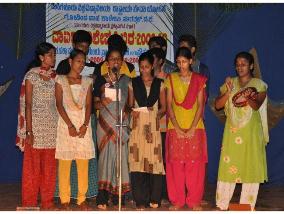 এ সকল অনুষ্ঠান অঞ্চল ভেদে ভিন্ন রকম হতো।
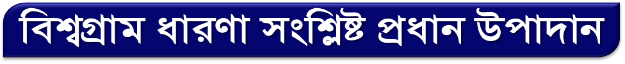 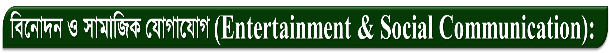 ধারণাগত বিশ্বগ্রাম বা বর্তমানে বিশ্বগ্রামে পরিবর্তিত হওয়া পৃথিবীতে বিনোদন ও সামাজিক যোগাযোগের এই ধারণা বা পদ্ধতির সাথে নতুন পদ্ধতি যুক্ত হয়েছে বা হতে চলেছে।
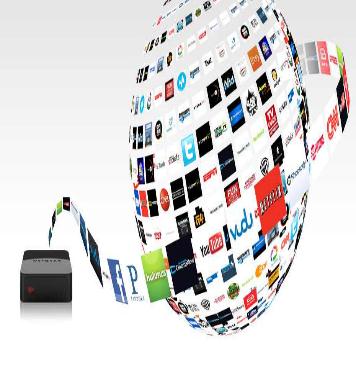 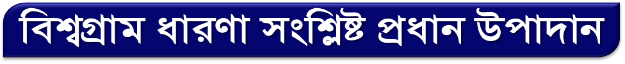 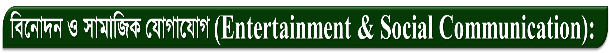 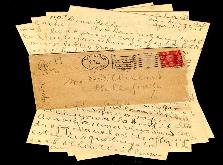 এখন আর নেই বললেই চলে
 চিঠি লেখার বিষয়টি

সংখ্যা ক্রমশ কমে যাচ্ছে
 সিনেমা হলের পরিমান

জনপ্রিয়তা ও ব্যবহার কমে যাচ্ছে
 রেডিওর
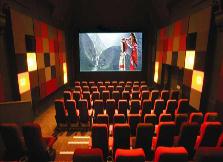 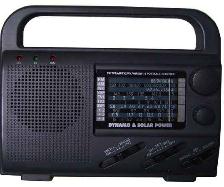 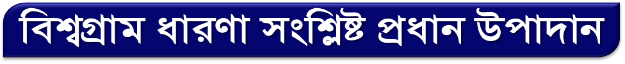 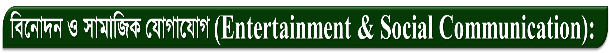 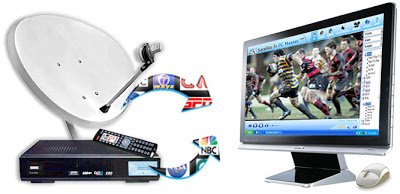 টেলিভিশন টিকে আছে 
   ক্যাবল টিভির কারণে।


 বিশ্বগ্রামের প্রতিটি নাগরিকের বিনোদন ও সামাজিক যোগাযোগের একমাত্র মাধ্যম হবে
 নিজস্ব কম্পিউটার
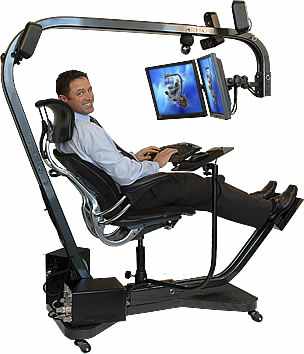 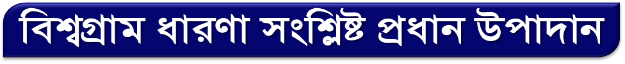 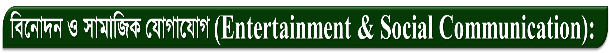 সামাজিক যোগাযোগের জন্য 
    বিশ্বগ্রামের নাগরিকরা ব্যবহার করবে 
    Facebook, Twitter বা এই 
    ধরণের ওয়েব সাইট।

    বিশ্বগ্রাম নাগরিকের বিনোদন ও 
    সামাজিক যোগাযোগের সফল মাধ্যমই
    হবে।
 ইন্টারনেট যুক্ত একটি কম্পিউটার
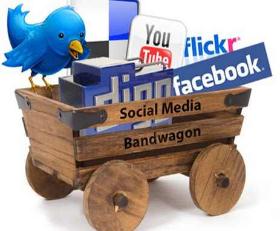 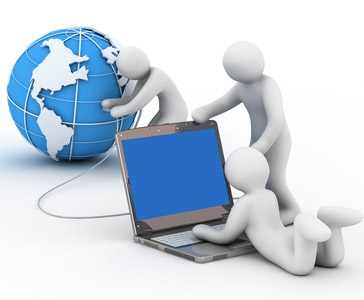 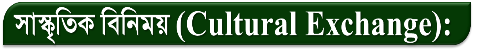 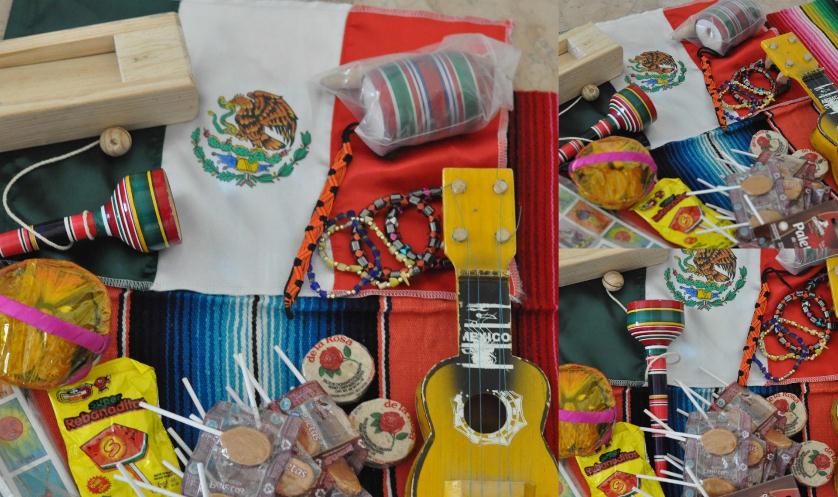 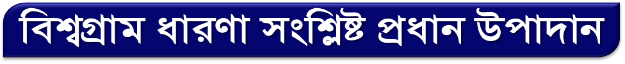 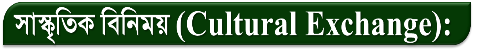 মানবসভ্যতার বয়সের তুলনায় 
    বিশ্বের সকল মানুষের মাঝে যোগাযোগের বয়স
    নিতান্তই অল্প।
  পৃথিবীতে ভিন্নরকম ভাষা, ভিন্নরকম সংস্কৃতির
  মানুষের বসবাস।
    যোগাযোগের আসুবিধার কারনেই
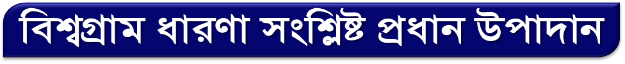 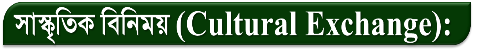 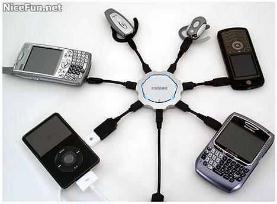 মানুষের সাথে মানুষের যোগাযোগের
     ব্যপকতা 
   তথ্য ও যোগাযোগ প্রযুক্তির কল্যাণে 

     বর্তমানে বিশ্বের সকল রকম 
     সাংস্কৃতির সাথে 
   মানুষের পরিচিত হওয়া সুযোগ
   ঘটেছে।
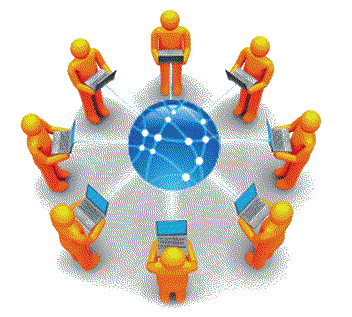 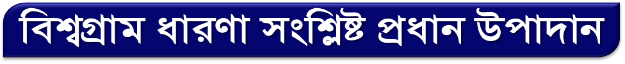 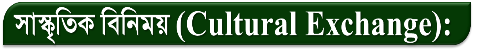 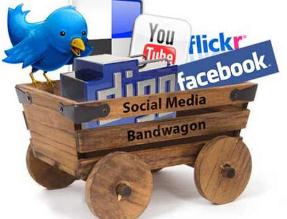 সহজেই অডিও বা ভিডিও বিনিময়ে 
    ভিন্ন সংস্কৃতির মানুষের মাঝে 
    সংস্কৃতি বিনিময় ঘটছে।
 You Tube বা এই ধরণের 
 ওয়েবসাইটের মধ্যমে

 বিশ্বগ্রামের সকল নাগরিকই হবে 
   সংস্কৃতির ধারক ও বাহক।
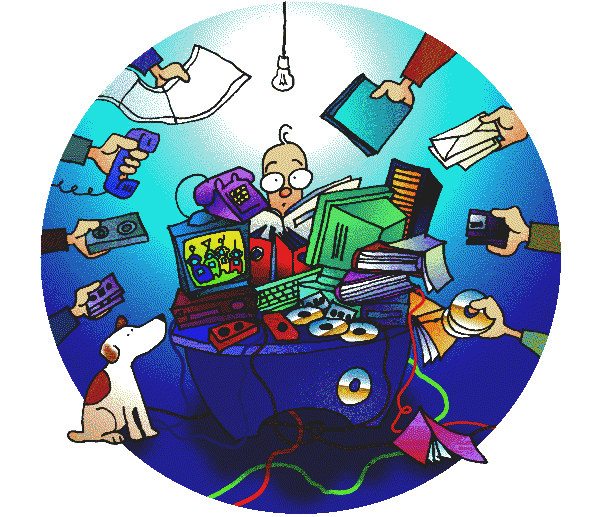 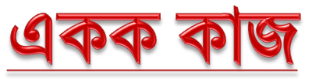 বিশ্বগ্রামের ধারণা সংশ্লিষ্ট প্রধান উপাদান গুলোর নাম কি কি?
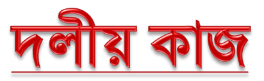 অফিসে ব্যবহৃত ৫টি উপাদানের নাম বল।
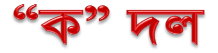 সংস্কৃতিতে ব্যবহৃত ৫টি উপাদানের নাম বল।
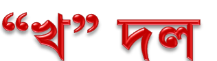 বিনোদনের ৫টি উপাদানের নাম বল।
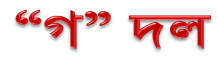 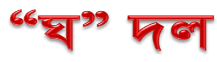 শিক্ষায় ব্যবহৃত ৫টি উপাদানের নাম বল।
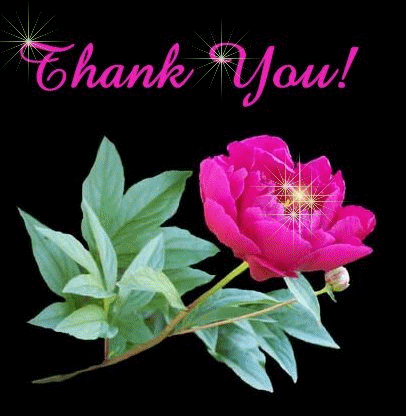